PHY 711 Classical Mechanics and Mathematical Methods
10-10:50 AM  MWF  Olin 103

Plan for Lecture 29 --  
Chap. 9:  Wave equation for sound
Standing waves
Green’s function for wave equation; wave scattering
11/11/2013
PHY 711  Fall 2013 -- Lecture 29
1
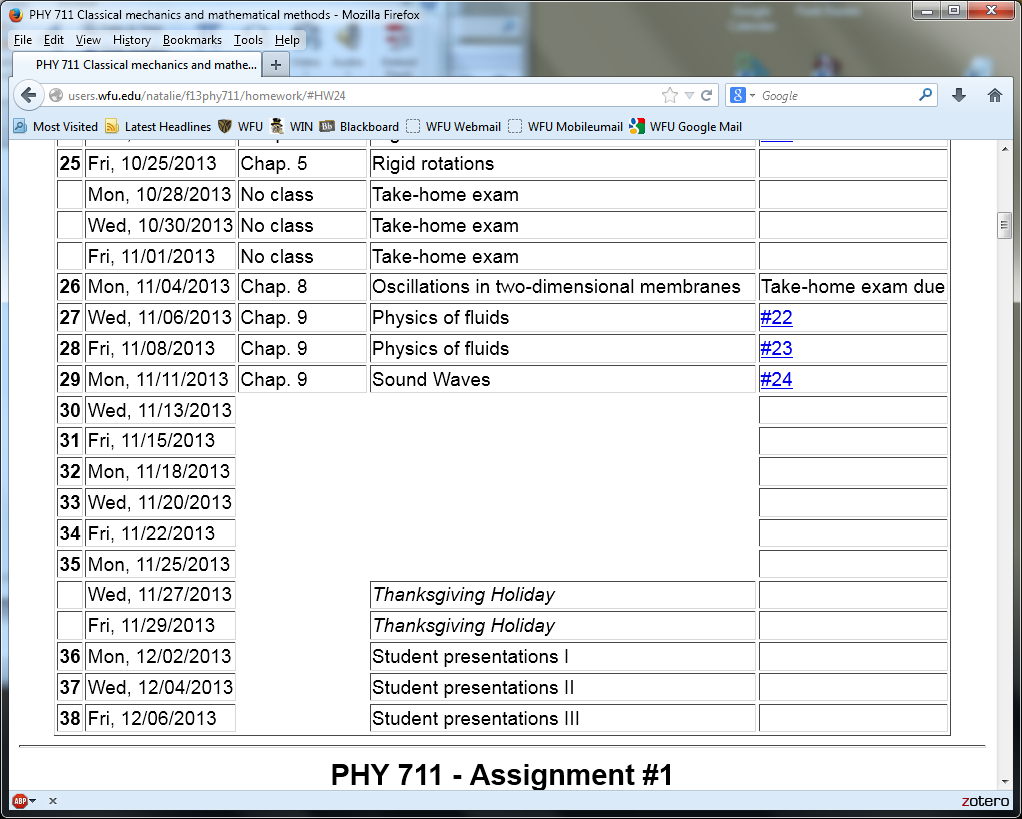 11/11/2013
PHY 711  Fall 2013 -- Lecture 29
2
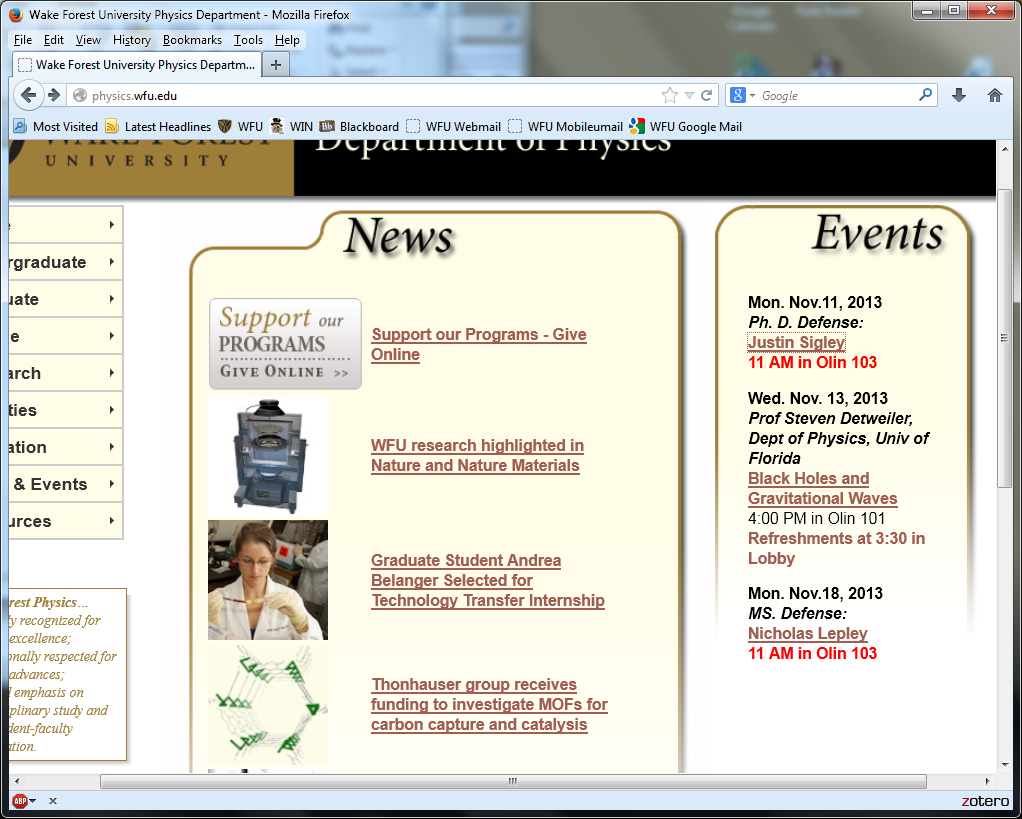 11/11/2013
PHY 711  Fall 2013 -- Lecture 29
3
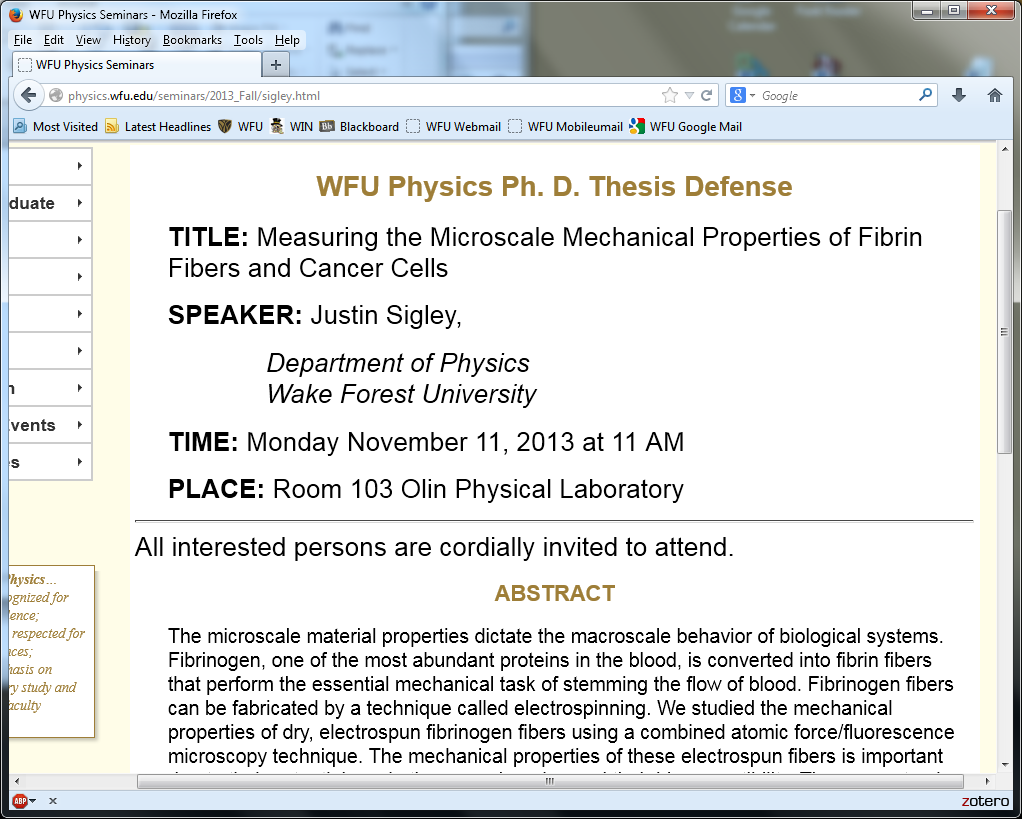 11/11/2013
PHY 711  Fall 2013 -- Lecture 29
4
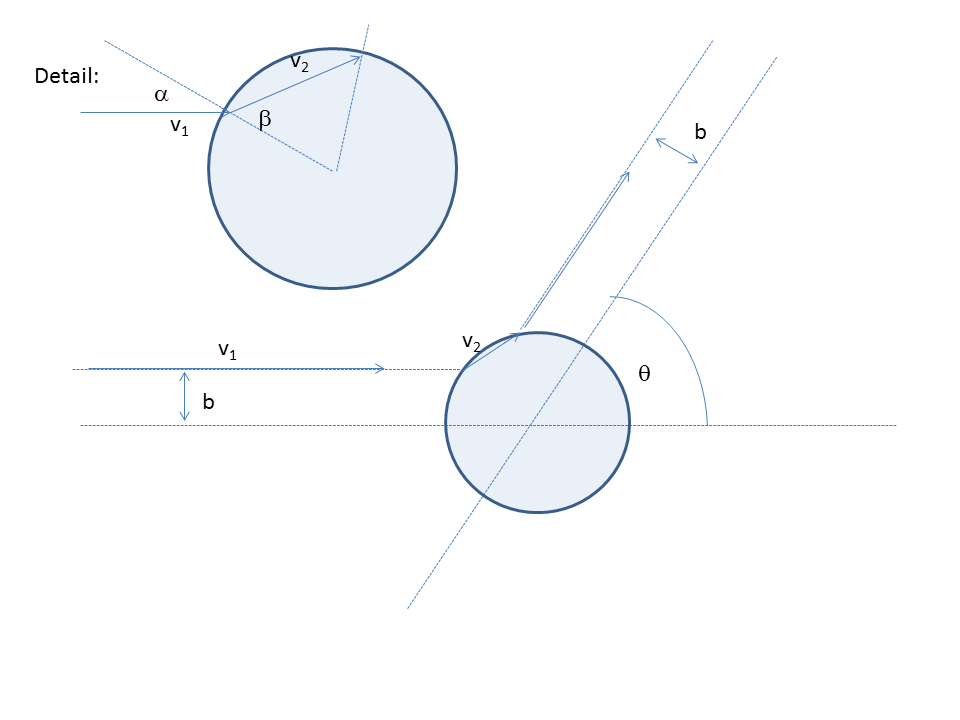 Comments about exam
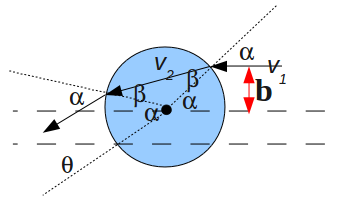 Note that this figure is misleading;  a>b for physical case
11/11/2013
PHY 711  Fall 2013 -- Lecture 29
5
Comment about exam – continued
11/11/2013
PHY 711  Fall 2013 -- Lecture 29
6
Comment about exam – continued
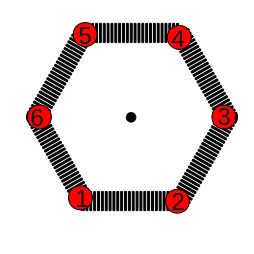 11/11/2013
PHY 711  Fall 2013 -- Lecture 29
7
Linearization of the fluid dynamics relations:
11/11/2013
PHY 711  Fall 2013 -- Lecture 29
8
11/11/2013
PHY 711  Fall 2013 -- Lecture 29
9
11/11/2013
PHY 711  Fall 2013 -- Lecture 29
10
Time harmonic standing waves in a pipe
a
L
11/11/2013
PHY 711  Fall 2013 -- Lecture 29
11
11/11/2013
PHY 711  Fall 2013 -- Lecture 29
12
11/11/2013
PHY 711  Fall 2013 -- Lecture 29
13
11/11/2013
PHY 711  Fall 2013 -- Lecture 29
14
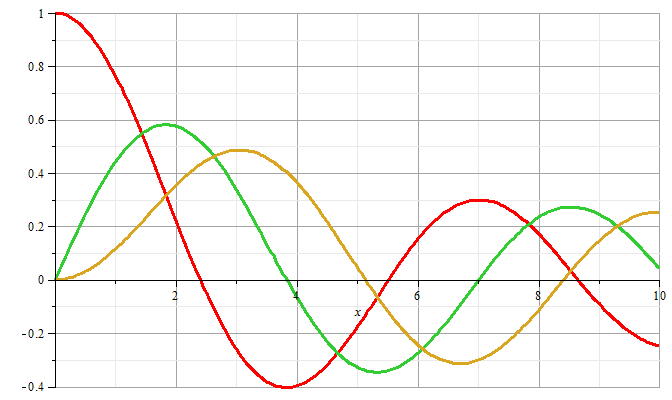 m=0
m=1
m=2
11/11/2013
PHY 711  Fall 2013 -- Lecture 29
15
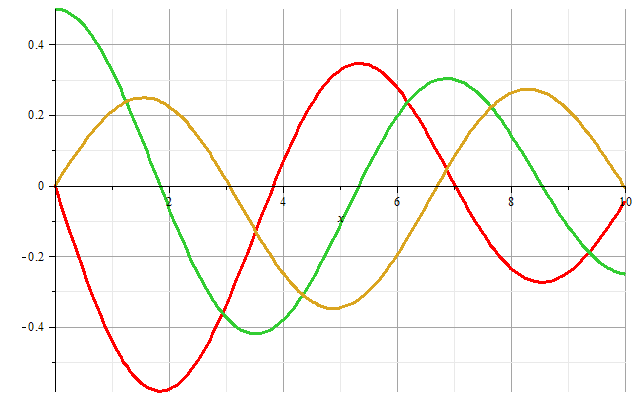 m=1
m=2
m=0
Zeros of derivatives:  m=0:  0.00000, 3.83171, 7.01559
                                   m=1:  1.84118, 5.33144, 8.53632
                                   m=2:  3.05424, 6.70613, 9.96947
11/11/2013
PHY 711  Fall 2013 -- Lecture 29
16
Boundary condition for z=0, z=L:
11/11/2013
PHY 711  Fall 2013 -- Lecture 29
17
Example
11/11/2013
PHY 711  Fall 2013 -- Lecture 29
18
Alternate boundary condition for z=0, z=L:
11/11/2013
PHY 711  Fall 2013 -- Lecture 29
19
Other solutions to wave equation:
11/11/2013
PHY 711  Fall 2013 -- Lecture 29
20
Wave equation with source:
11/11/2013
PHY 711  Fall 2013 -- Lecture 29
21
Wave equation with source -- continued:
11/11/2013
PHY 711  Fall 2013 -- Lecture 29
22
Derivation of Green’s function for wave equation
11/11/2013
PHY 711  Fall 2013 -- Lecture 29
23
Derivation of Green’s function for wave equation -- continued
11/11/2013
PHY 711  Fall 2013 -- Lecture 29
24
Derivation of Green’s function for wave equation -- continued
11/11/2013
PHY 711  Fall 2013 -- Lecture 29
25
Derivation of Green’s function for wave equation -- continued
11/11/2013
PHY 711  Fall 2013 -- Lecture 29
26
Derivation of Green’s function for wave equation – continued
    need to find A and B.
11/11/2013
PHY 711  Fall 2013 -- Lecture 29
27
Derivation of Green’s function for wave equation – continued
11/11/2013
PHY 711  Fall 2013 -- Lecture 29
28
Derivation of Green’s function for wave equation – continued
11/11/2013
PHY 711  Fall 2013 -- Lecture 29
29
For time harmonic forcing term we can use the corresponding Green’s function:
In fact, this Green’s function is appropriate for boundary conditions at infinity.    For surface boundary conditions where we know the boundary values or their gradients, the Green’s function must be modified.
11/11/2013
PHY 711  Fall 2013 -- Lecture 29
30
11/11/2013
PHY 711  Fall 2013 -- Lecture 29
31
11/11/2013
PHY 711  Fall 2013 -- Lecture 29
32
Wave equation with source:
z
y
x
11/11/2013
PHY 711  Fall 2013 -- Lecture 29
33
Treatment of boundary values for time-harmonic force:
11/11/2013
PHY 711  Fall 2013 -- Lecture 29
34
11/11/2013
PHY 711  Fall 2013 -- Lecture 29
35
11/11/2013
PHY 711  Fall 2013 -- Lecture 29
36
11/11/2013
PHY 711  Fall 2013 -- Lecture 29
37
11/11/2013
PHY 711  Fall 2013 -- Lecture 29
38